SHMS ProgressJan 15, 2015
Paul Brindza
Steve Lassiter, Eric Sun, Mike Fowler, Paulo Medeiros, Dan Young,
Bert Metzger, Gary Vettalana
SHMS Overview
SHMS Q1
SHMS HB
SHMS Dipole
SHMS Q2Q3
Hall C SHMS Jan 14, 2015
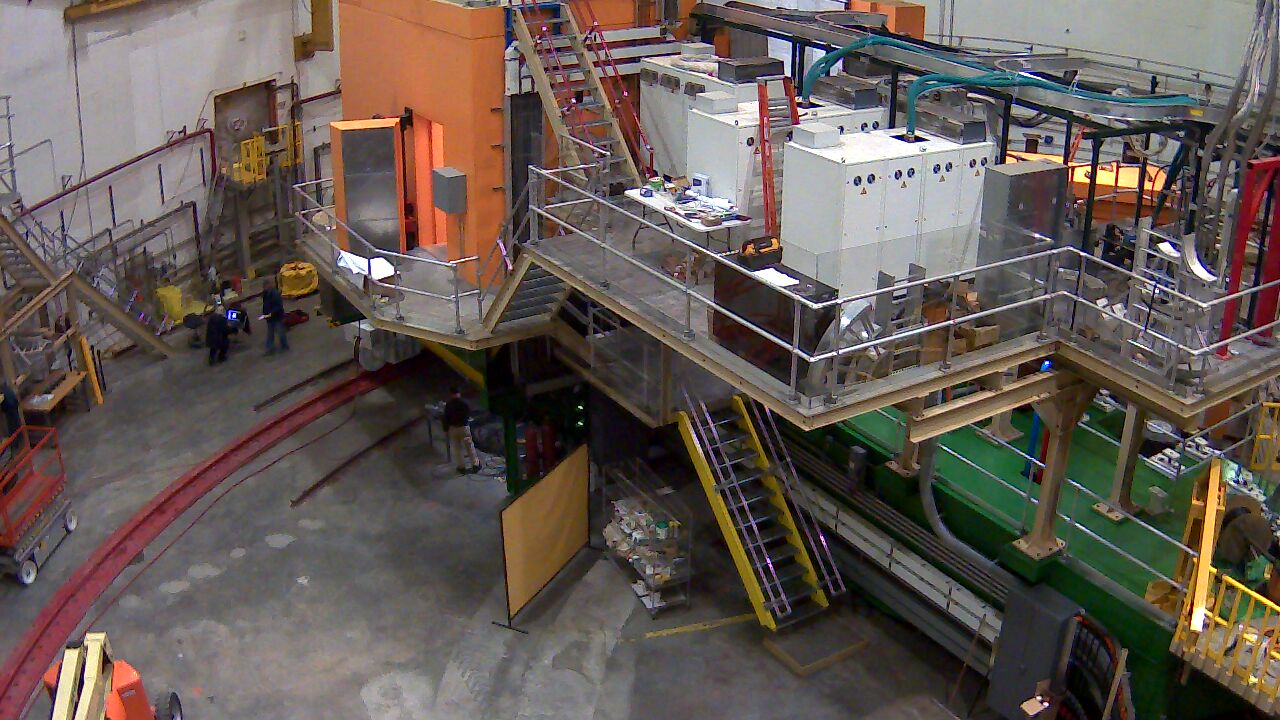 Hall C SHMS Jan 14, 2015
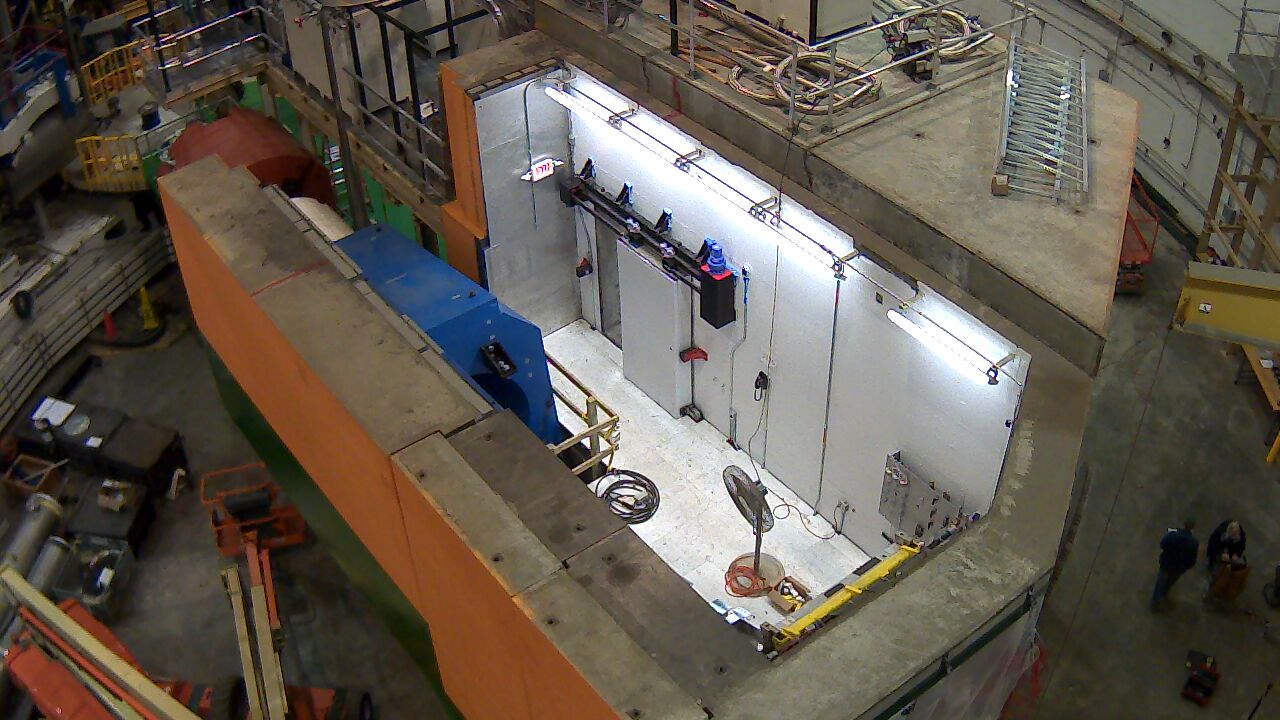 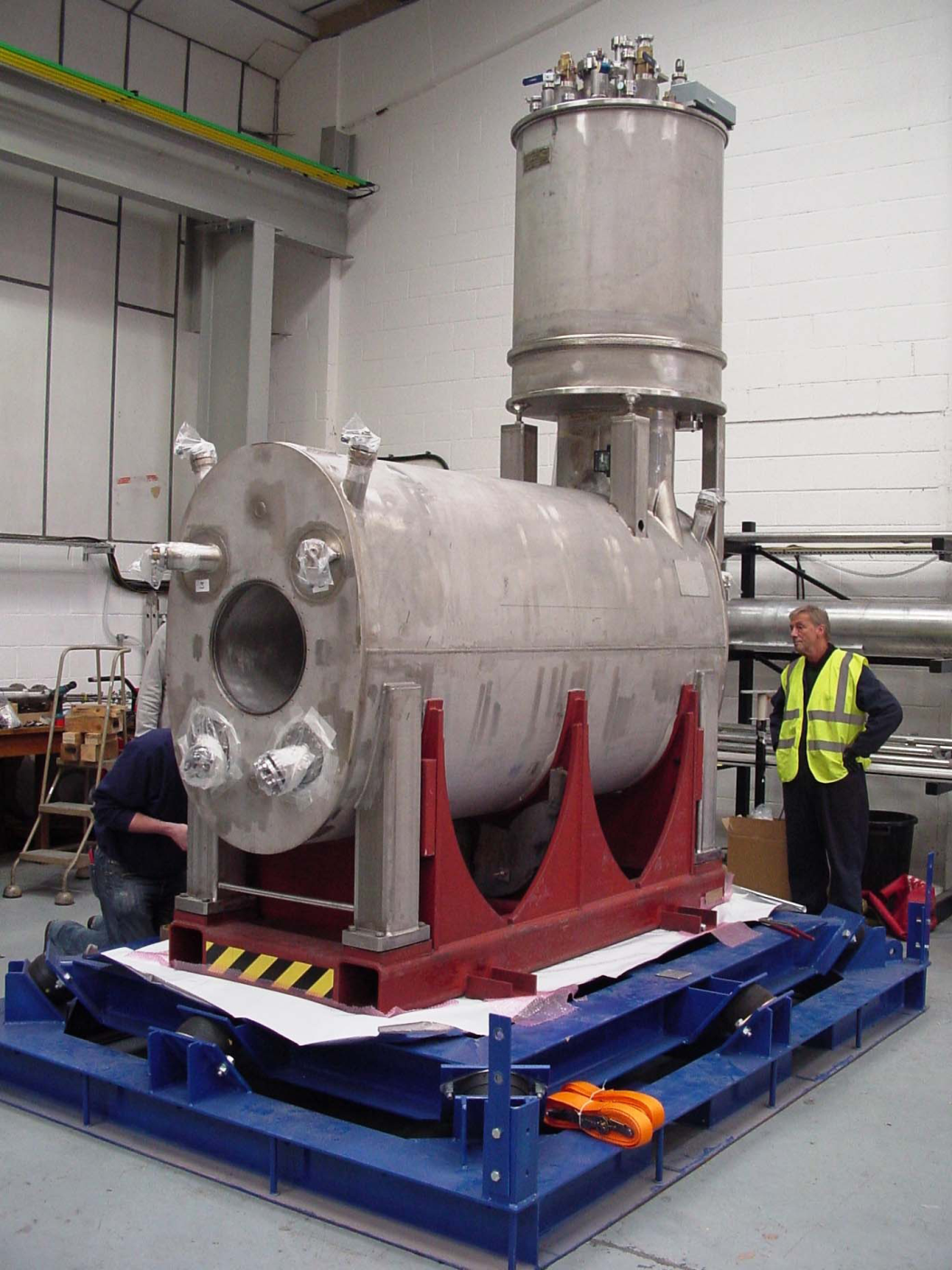 Q1 at SMI in the shipping Frame Dec 2014
Departed SMI Dec 12, 2014
In Norfolk Friday Jan 2, 2015
At JLAB Tuesday Jan 13, 2015
In Hall C Wed. Jan 14 , 2015
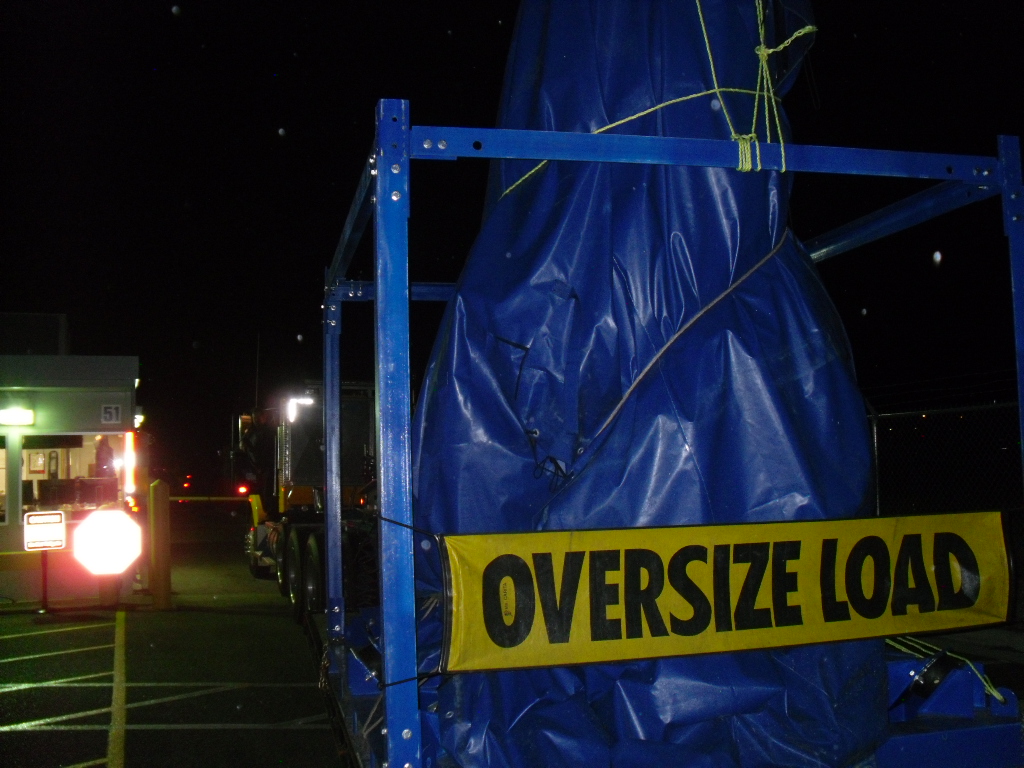 Q1 checking thru JLAB security @ 7 PM Jan 13, 2015
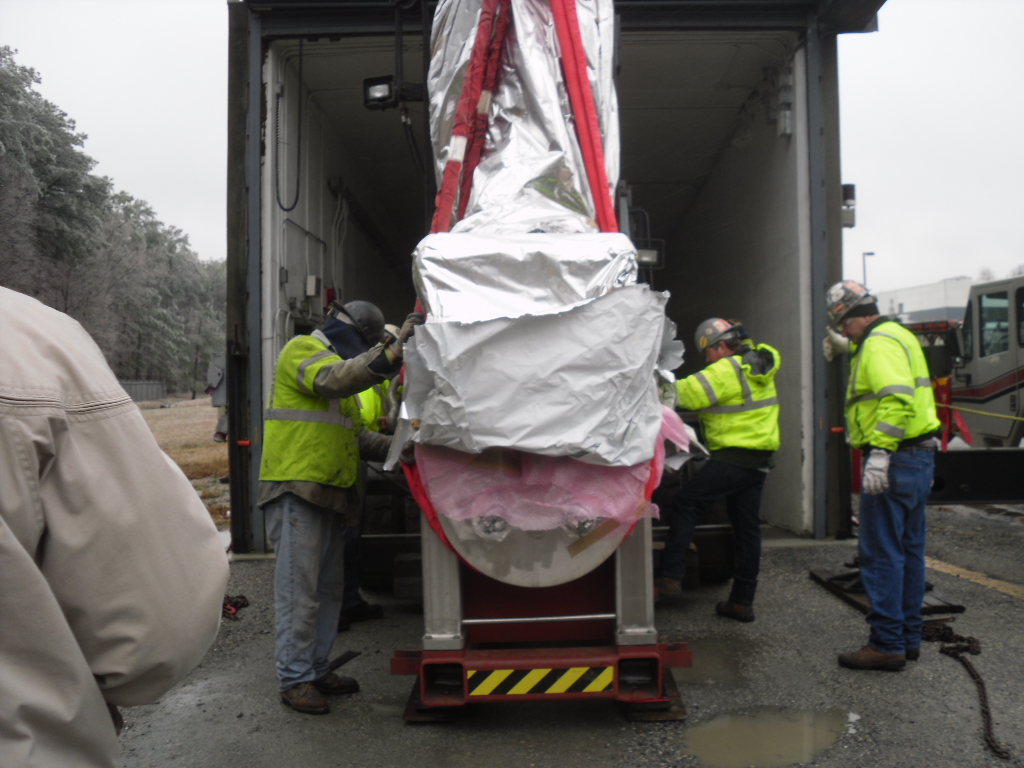 Into the Pit
Wed Jan 15, 2015
Q1 in Hall C with SMI Techs
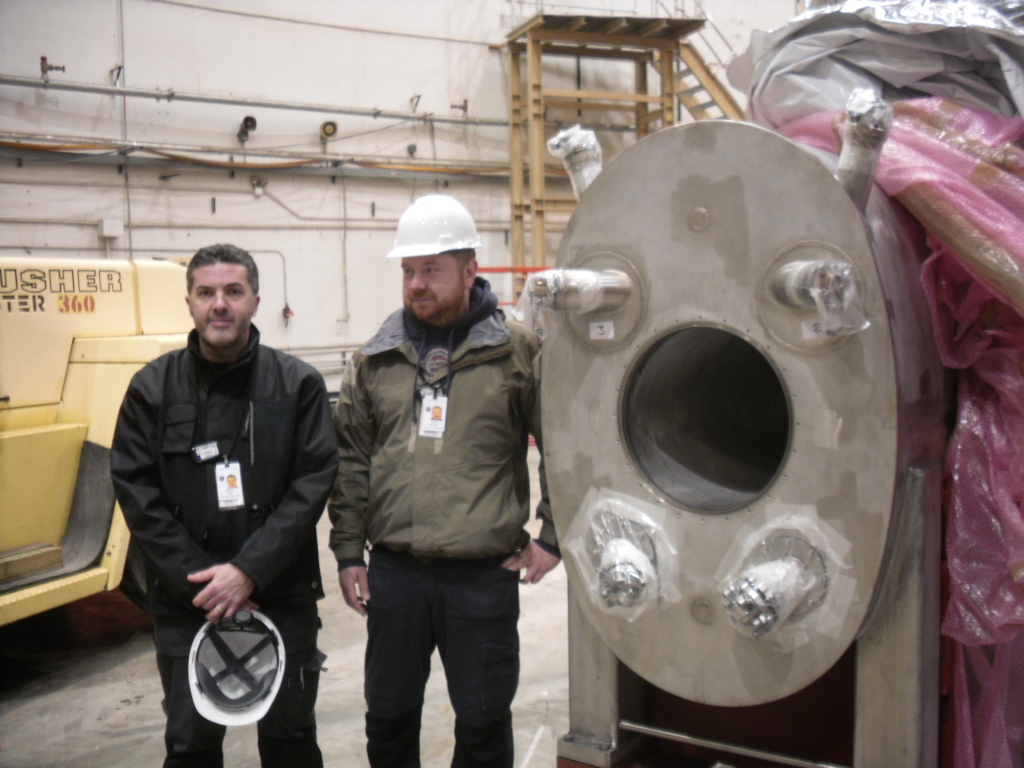 Q1 in Hall C Wednesday January 14, 2015
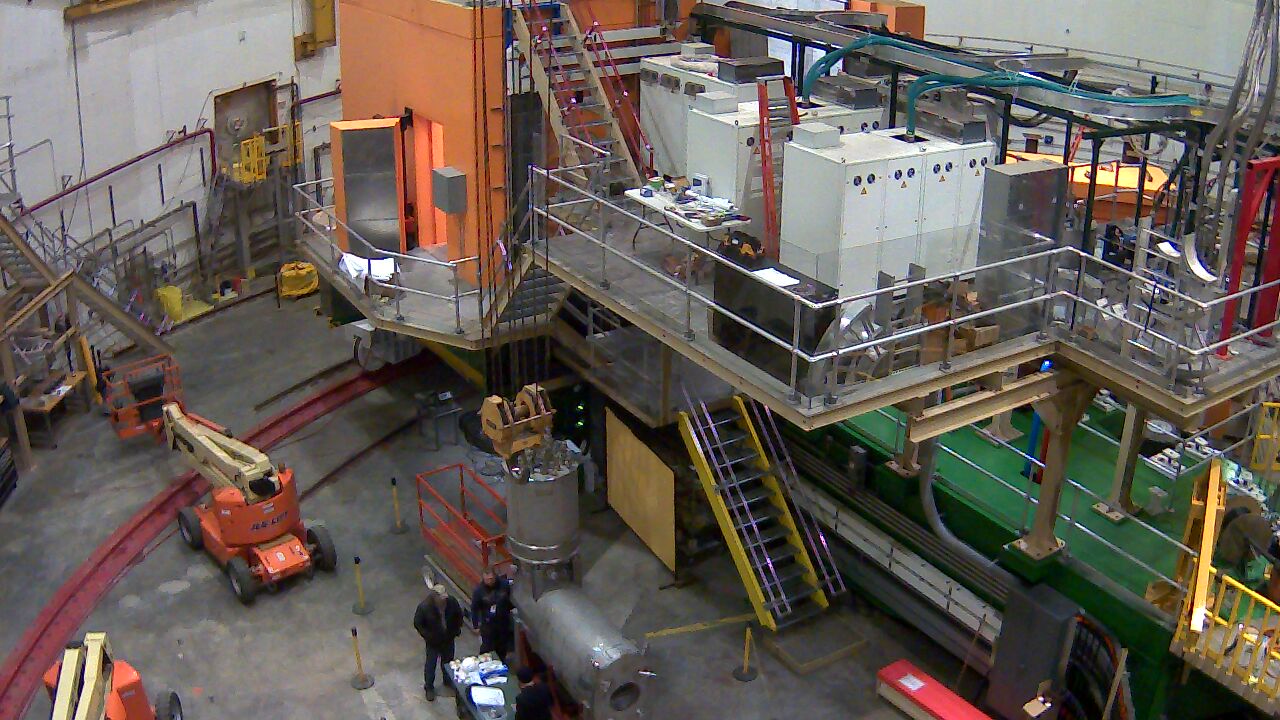 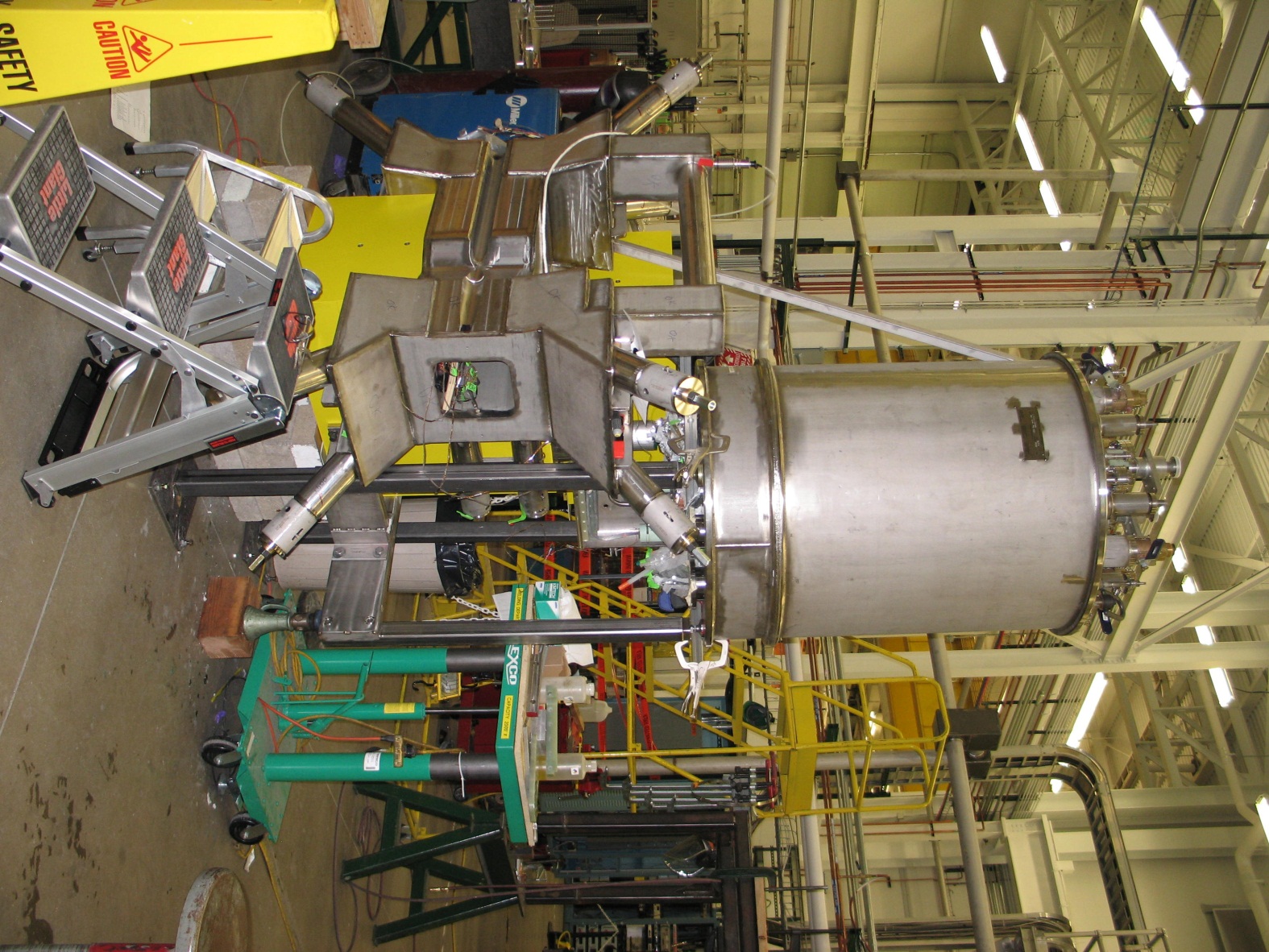 HB near complete @ MSU
On Jan 5, 2015
Ship date March 15, 2015
HB close up of SC bus connectionsJan 5, 2015
Dipole Coils complete @ SigmaPhiJan 15, 2015
Dipole Status at SigmaPhi
Dipole coils wound and Vacuum impregnated
Dipole coil A layer splices complete
Dipole coil assembly underway
Collars and collaring fixtures on order for Feb delivery
Dipole cryostat in Fab at SDMS, Lyon France
He vessel March 2015
Vacuum vessel & shield April 2015
SHMS Dipole Cryostat Helium Vessel @ SDMS Jan 12, 2105
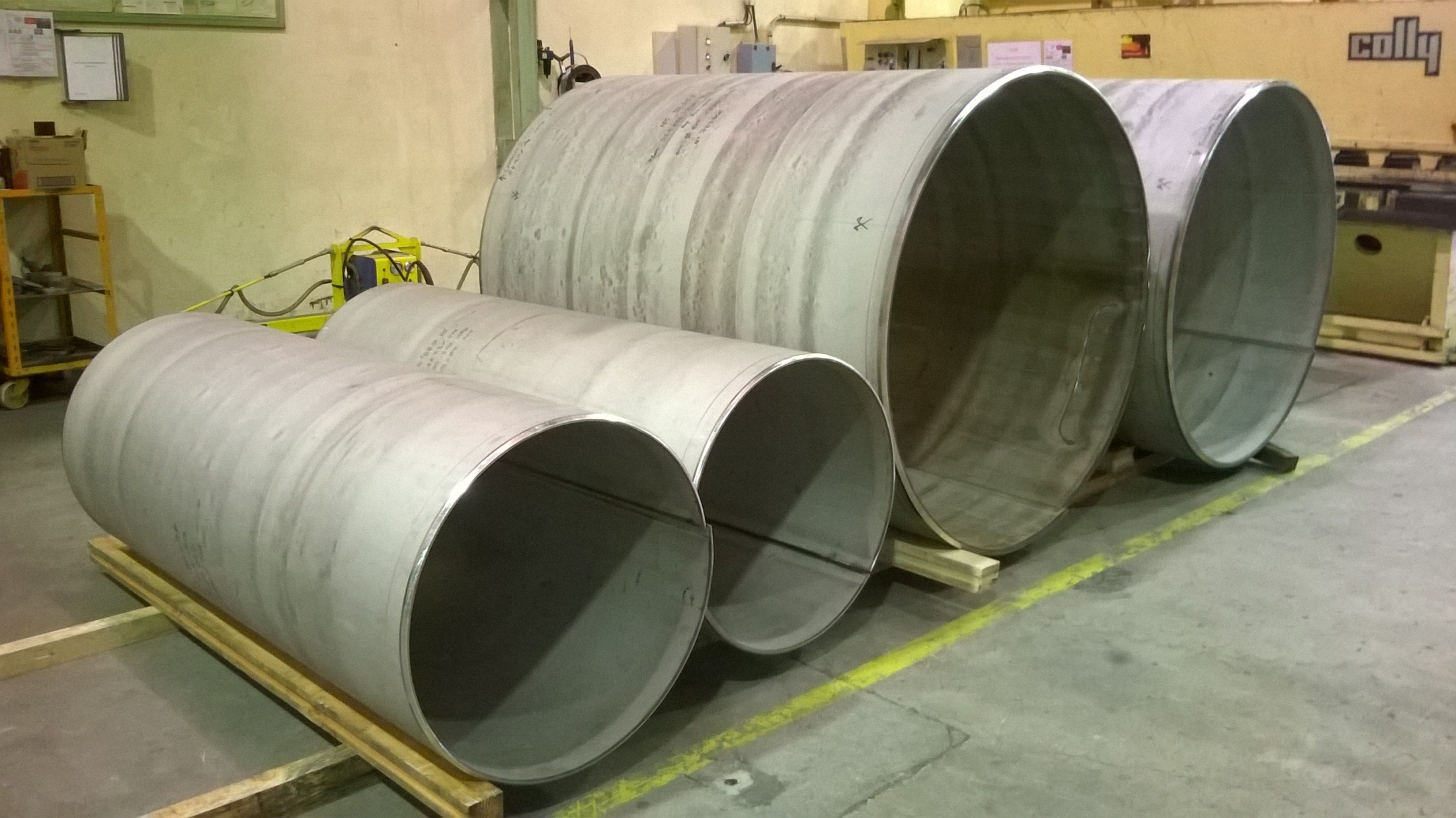 Dipole and Quad Cold Mass assembly
Dipole assembled
Dipole is wrapped in this fixture.
Dipole in the VPI Mold
Preparation for SHMS Dipole CollaringJan 12, 2015
Dipole Coil AssemblyJan 14, 2014
Coil B preparing Leads
Coil A with assembly Jig
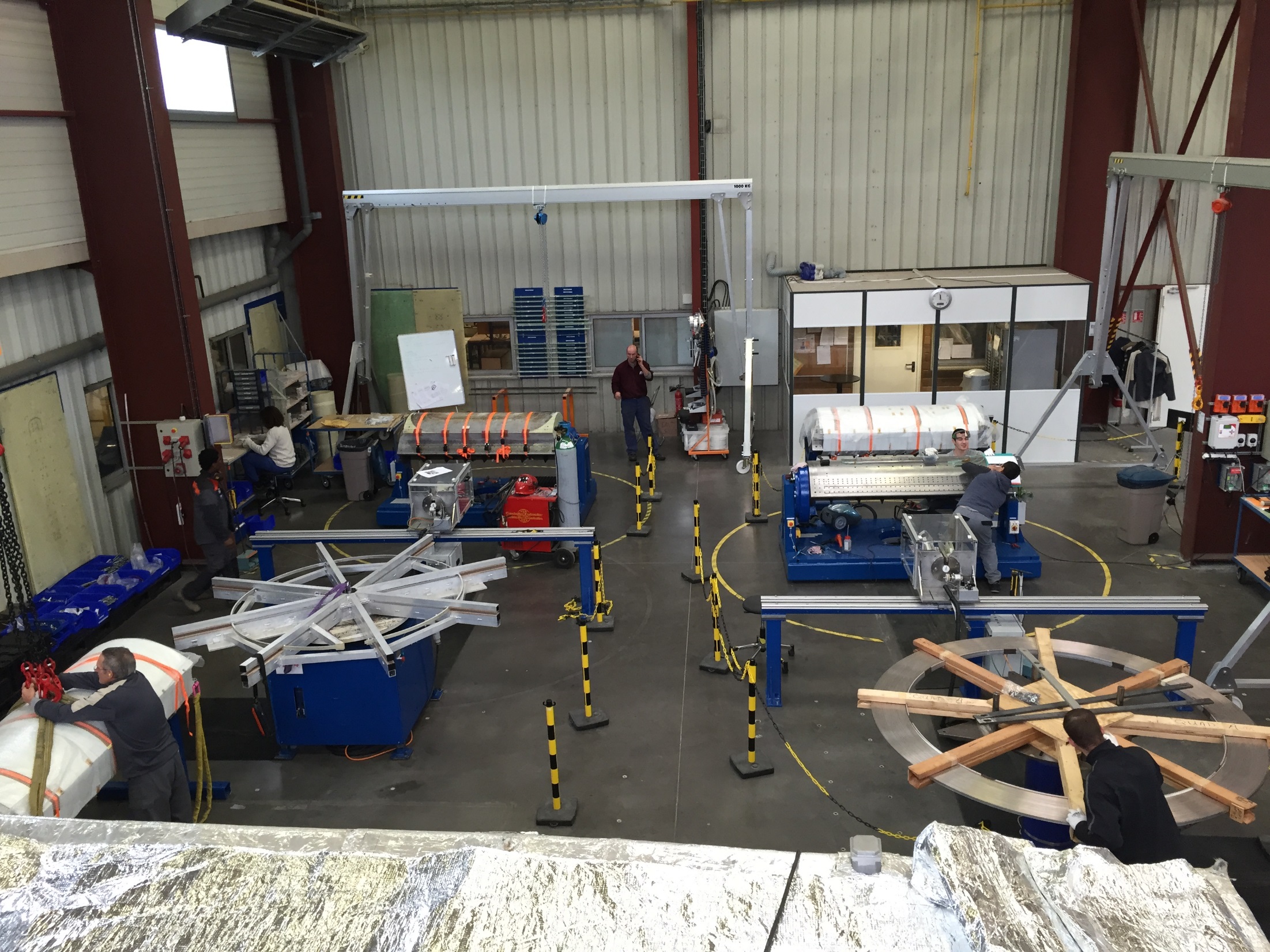 Q2 Coil A or D idle
Q2 Coil B ready for rotation and removal from mandrel
Mandrel being readied for Q3 winding
Conductor spools being readied for Q3 winding
Q2 Coil A or D being prepared for molding
Quad 2/3 status at SigmaPhi
Quad 2 coils wound- complete Nov 2014
Quad 2 coils B & C Vacuum Impregnated Dec 2014
Quad 2 coils A& D Vacuum Impregnation Jan 2015
Quad 3 winding start Jan 13 2015
Quad 2/3 cryostats in Fab at SDMS
Quad 2/3 assembly tooling same as dipole
Quad 2 Winding Nov 2014
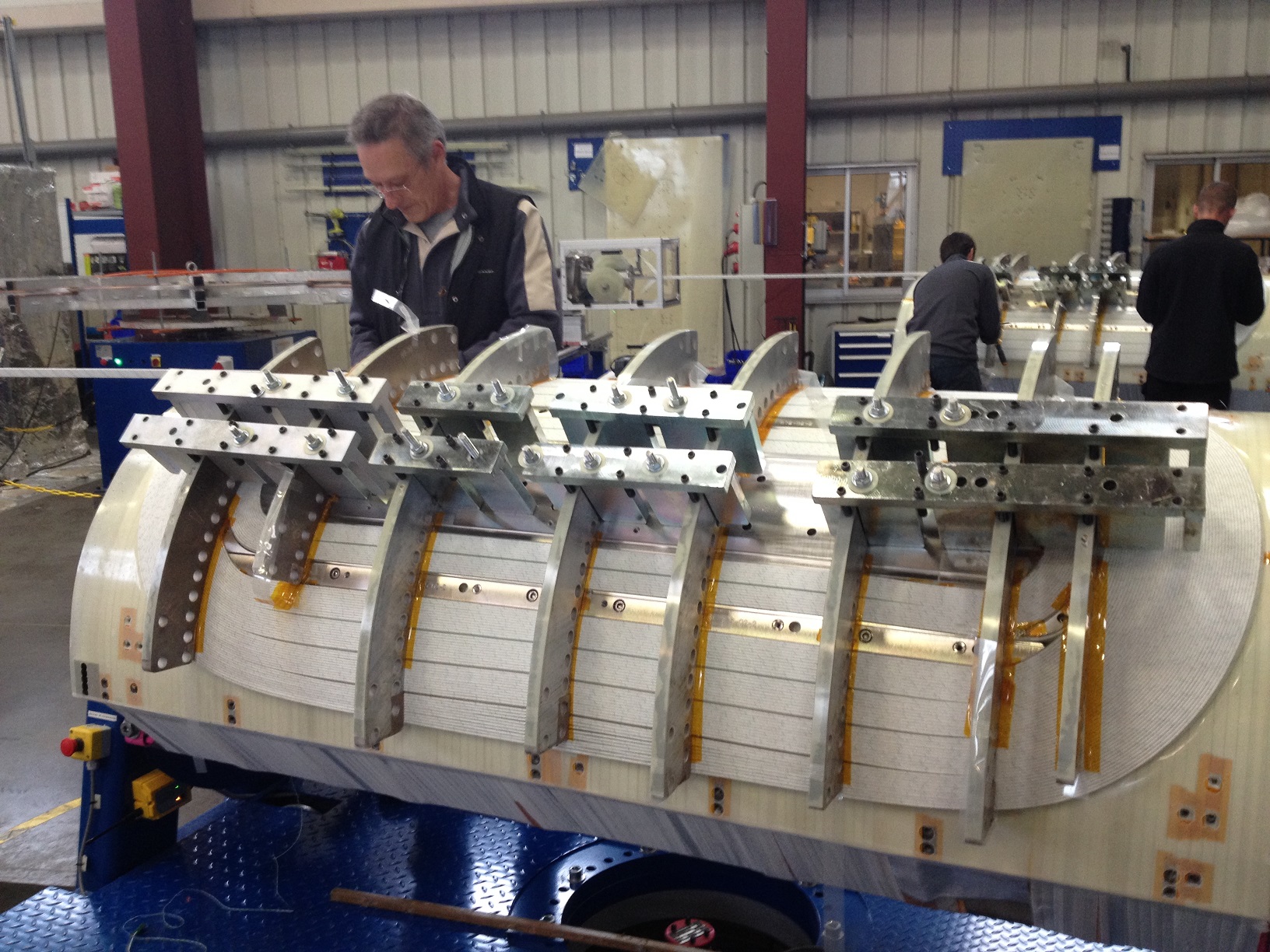 Quad 2 Coils Vacuum ImpregnatedJan 9, 2015
Quad 2 Coil C
Quad 2 Coil B
Q3 wind start and clean up of Q2 coilsJan 14, 2015
Quad 3 coil WindingJan 14, 2015
Progress on Quad 3 Coil F Layer 1
Start of Quad 3 Coil E
Quad 3 Winding Jan 15, 2015
Quad 3 Coil F complete
Quad 3 Coil E last turn
SHMS Infrastructure
AC power complete
LCW complete
SHMS Cryo system- complete & tested
DC power supplies – installed & tested
Controls & Instrumentation – complete & tested
I&C cabling installed & tested
DC bus installed
Yoke steel installed
SHMS Magnet Test Schedule
Arrival to Acceptance
Conclusions
SHMS/Hall C is ready for first magnet
SHMS Q1 in Hall C Wed Jan 14, 2015!!! Yeah!!
SHMS HB due at JLAB March 2015
SHMS Magnets @Sigma Phi excellent progress
SHMS Dipole delivery est.- 10/12/15
SHMS Quad 2 delivery est.- 11/2/15
SHMS Q3 delivery est.-12/30/15